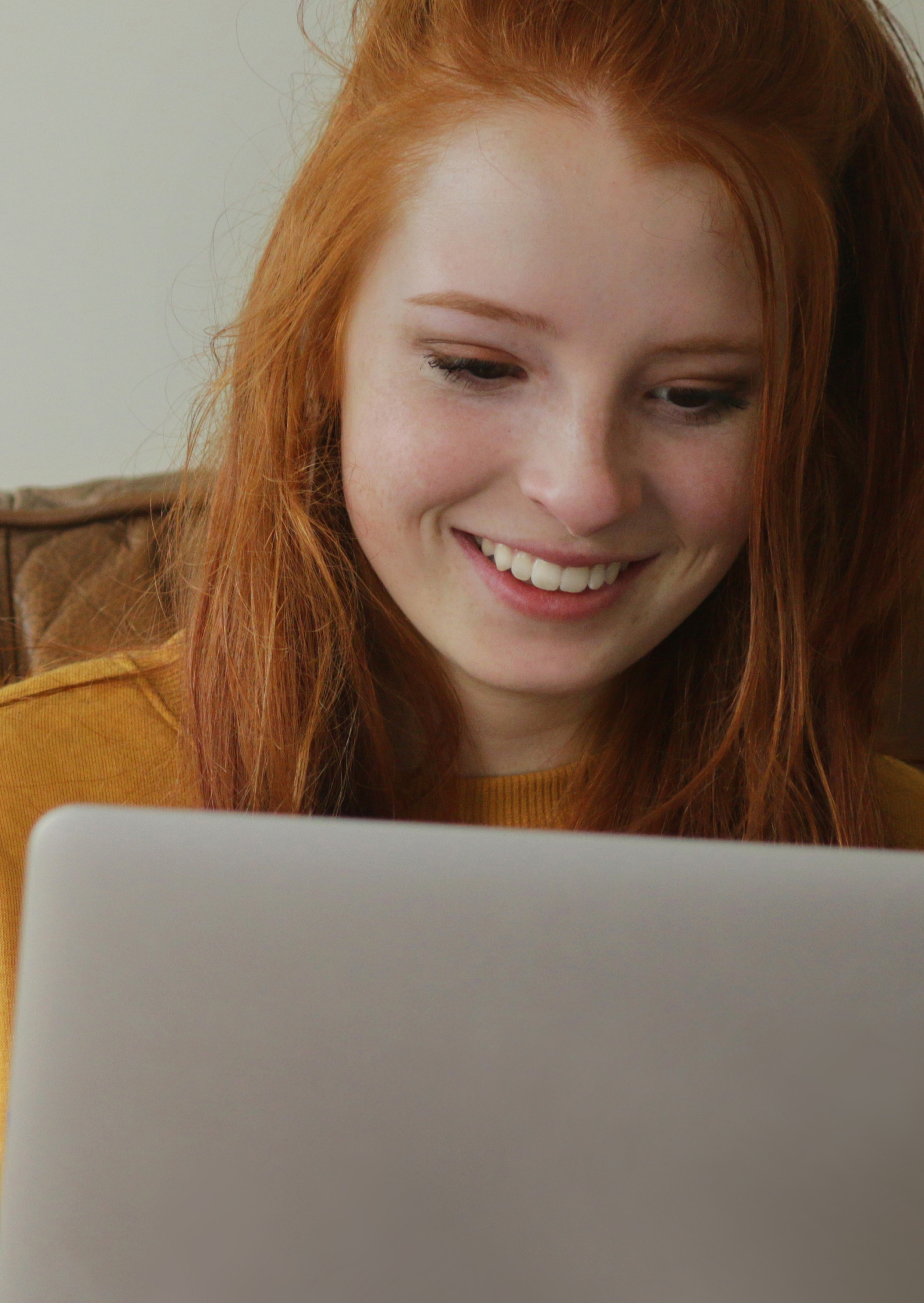 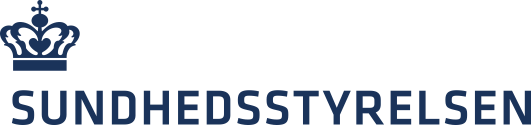 Dialog med unge om deres liv under coronaepidemien
Inspirationsmateriale til grundskolens udskolingselever
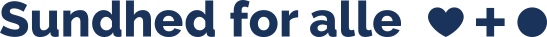 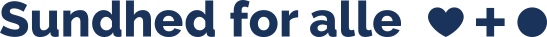 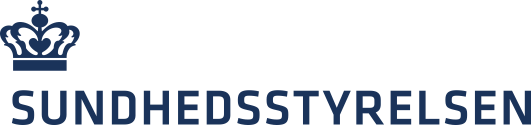 Oplevelser med corona
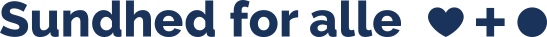 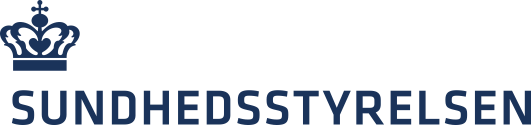 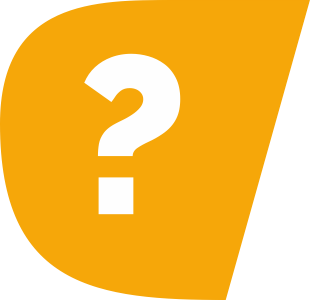 Hvordan har I det i denne coronatid?
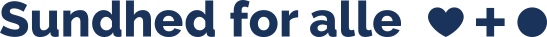 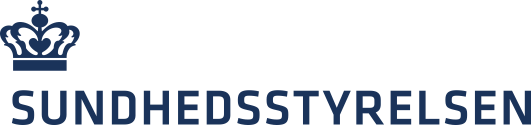 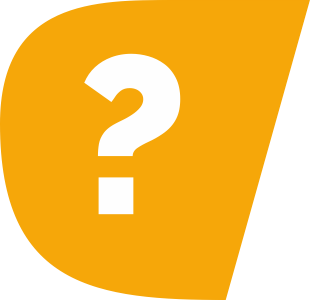 Hvordan holder I kontakten med de venner og familiemedlemmer, 
som I ikke kan være sammen med fysisk pga. corona?
Uddybning
Kan I få det til at fungere med den virtuelle kontakt?
Er der noget, I savner ved den virtuelle kontakt?
Er der også nogle gode ting ved at se færre forskellige mennesker, fx at man knytter sig mere til nogle få, eller at man oplever mindre socialt pres?
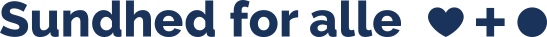 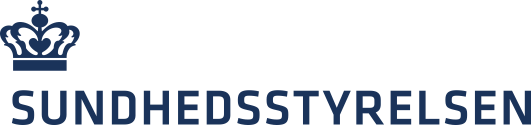 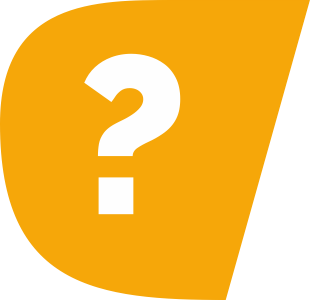 I perioder har I haft mere tid pga. skolenedlukning m.v. Er der nogen, der har brugt tiden til at få nye interesser, fx at gå ture, læse bøger, tegne eller spille musik?
Uddybning
Hvad har I brugt den ekstra tid til?
Hvordan lavede I struktur i jeres hverdag?
Kan I stadig lave jeres fritidsinteresser?
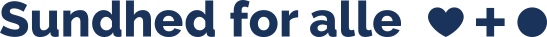 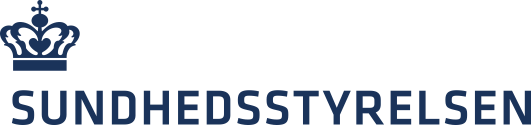 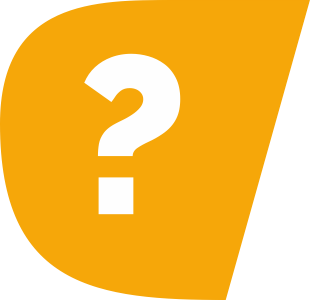 Hvordan tackler I corona-reglerne om at holde afstand, spritte
hænder, bære mundbind og blive hjemme, når I har symptomer?
Uddybning
Hvorfor sker det indimellem, at I ikke overholder reglerne?
Hvor mange kender I, som er nødt til at overholde reglerne, fordi de udsatte og derfor ikke kan tåle at blive smittede?
Hvad kunne få jer til at tage corona-reglerne mere alvorligt?
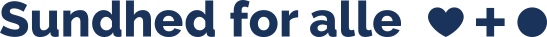 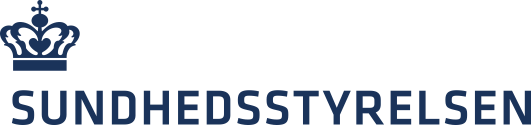 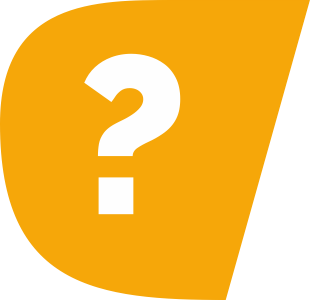 Hvorfor er det tit svært at sige fra, hvis en person ikke holder afstand, gerne vil give et kram eller lignende?
Uddybning
Er I bange for, hvordan personen vil reagere, hvis I siger fra, fx synes, at I overdriver eller er hysteriske?
Er det, fordi I ikke har lyst til afvise personen?
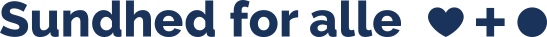 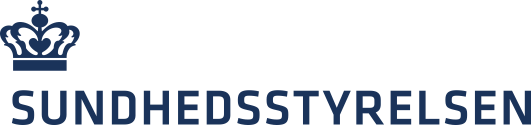 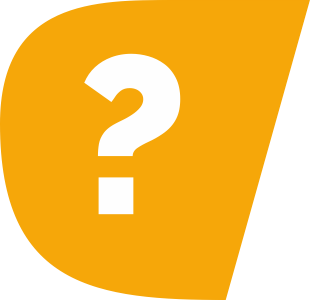 Hvordan har I det med, at der er nogle ting, I ikke kan gøre i 
øjeblikket? Fx at feste, kramme og kysse med venner.
Uddybning
Er I bange for at gå glip af noget?
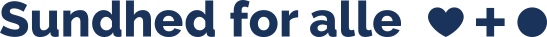 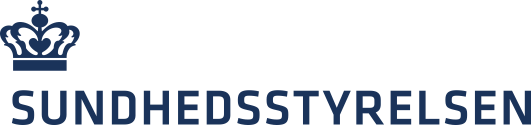 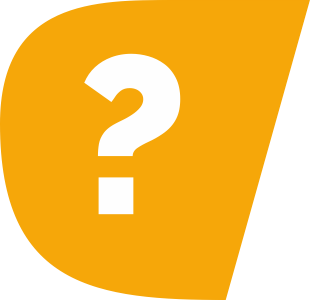 Hvordan påvirker corona jeres humør?
Uddybning
Mange taler om ‘sult’ efter et kram, kedsomhed m.v.  Er det noget I genkender?
Har I tit dage, hvor I keder jer? Hvordan tackler I kedsomhed?
Føler I jer mindre stressede, fordi der er mere ro og tid til eftertanke?
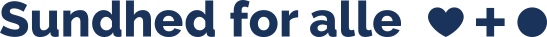 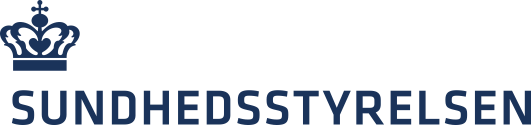 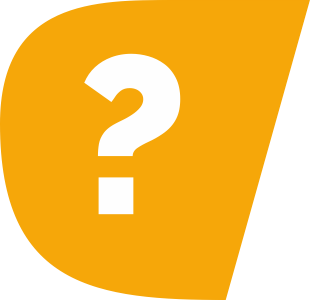 Er er noget, der bekymrer jer særligt?
Uddybning
Tænker I på, at I kan miste kontakten med venner, eller at nogle kan blive syge?
Er der andre ting, I spekulerer over i forbindelse med corona?
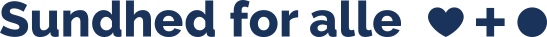 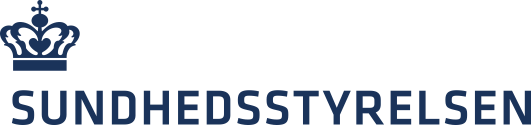 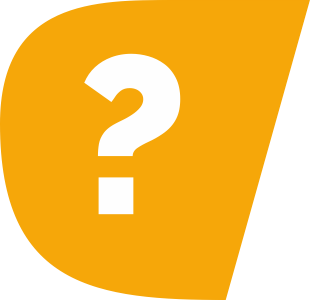 Har I prøvet at være i isolation pga. mistanke om, at I var smittede?
Uddybning
Hvor mange dage? Var I alene eller i isolation sammen med familien?
Hvad var det sværeste? Fx frygten for at gå glip af noget i skolen eller med vennerne? At blive set ned på, fordi man var smittet?
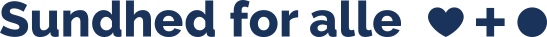 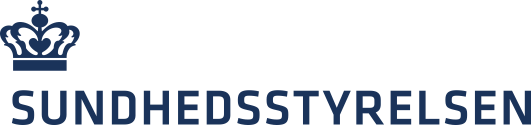 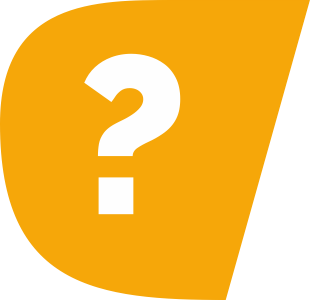 Under nedlukningen af skolen skulle I følge undervisningen hjemmefra. Hvordan var det?
Uddybning
Tænker I på, at I kan miste kontakten med venner, eller at nogle kan blive syge?
Er der andre ting, I spekulerer over i forbindelse med corona?
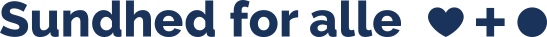 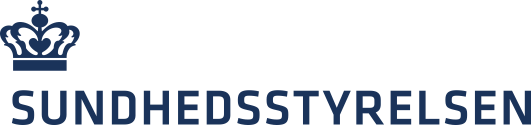 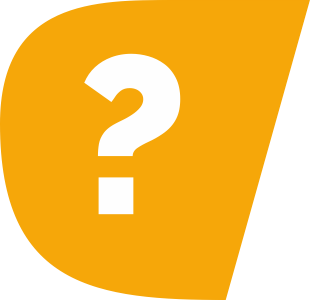 Har I prøvet at være i isolation pga. mistanke om, at I var smittede?
Uddybning
Hvor mange dage? Var I alene eller i isolation sammen med familien?
Hvad var det sværeste? Fx frygten for at gå glip af noget i skolen eller med vennerne? At blive set ned på, fordi man var smittet?
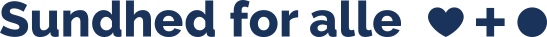 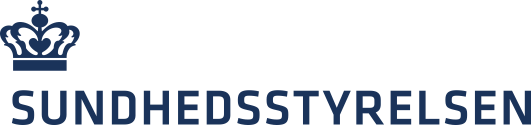 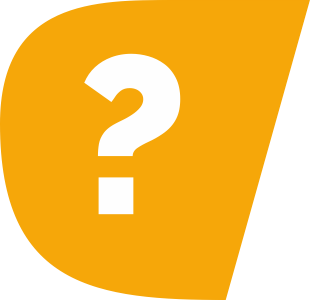 Under nedlukningen af skolen skulle I følge undervisningen hjemmefra. Hvordan var det?
Uddybning
Var der nogen, I kunne bede om hjælp?
Hvor tit havde I kontakt med jeres lærere?
Er det faglige noget, der bekymrer jer her under corona?
Hvordan kan det gøres bedre, hvis skolen igen skal lukke ned?
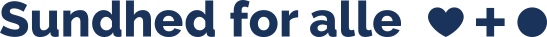 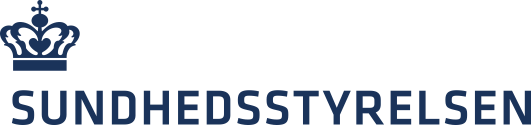 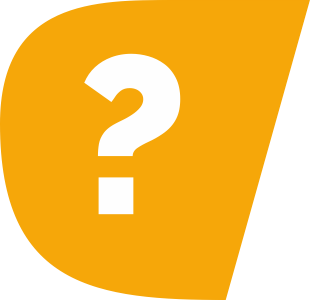 Hvordan kan I få et godt (skole)år på trods af restriktionerne?
Uddybning
Kan I lave lektiegrupper, så I kan mødes både fagligt og for sjov? 
Hvilke arrangementer kan I lave udendørs, så flere kan være sammen? (Fx bålmad, gåture med venner, fodbold m.v.)
Kan det virtuelle rum bruges mere? (SoMe, virtuelle lektiegrupper, Discord, Messenger m.fl.)
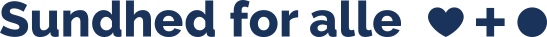 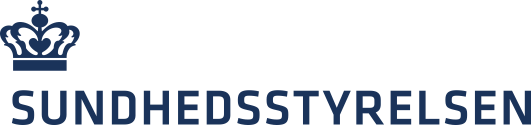 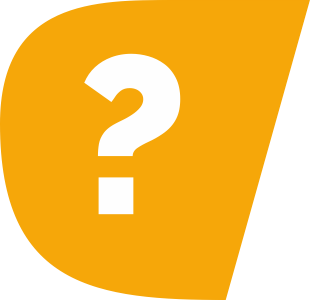 Har I gode erfaringer fra denne tid eller nye måder at være sammen på, som I også kan bruge, når coronaepidemien er overstået?
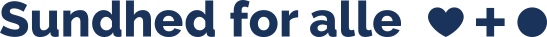 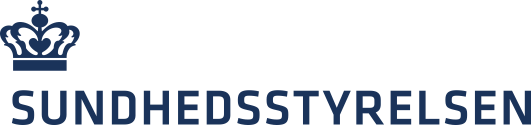 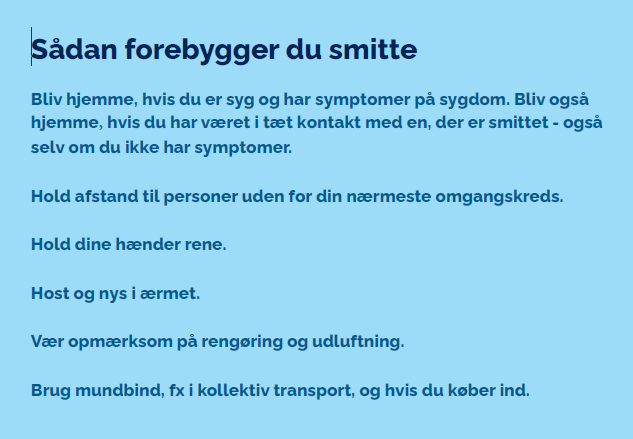 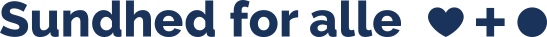 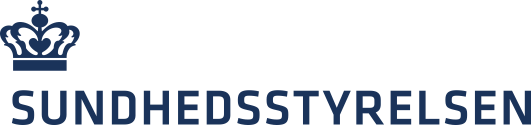 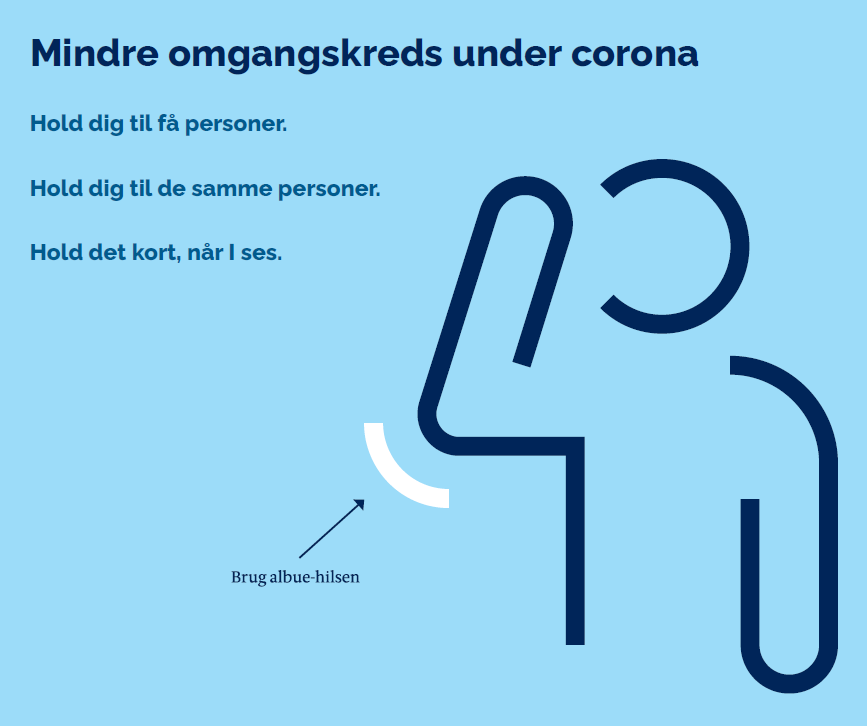 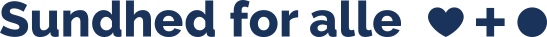 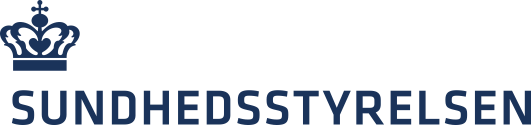 Skolens coronatiltag
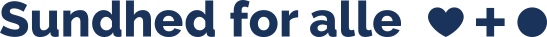 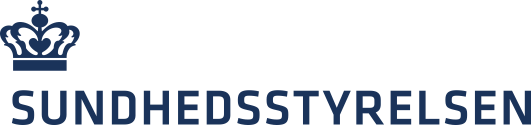 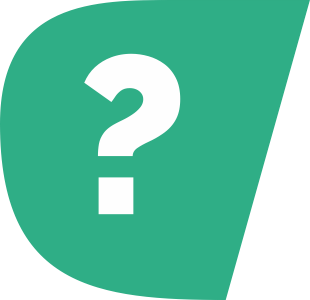 Hvad har skolen gjort for at undgå spredning af coronasmitte? Fx nye regler eller opstilling af flasker med håndsprit.
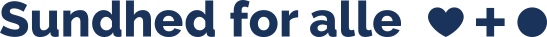 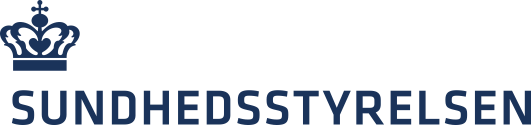 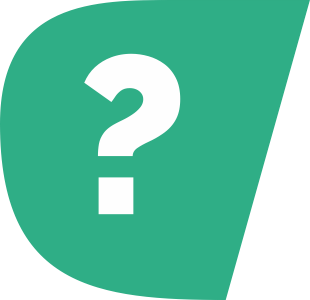 Ville I have lavet reglerne anderledes? Hvordan?
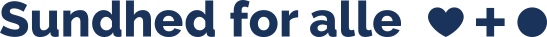 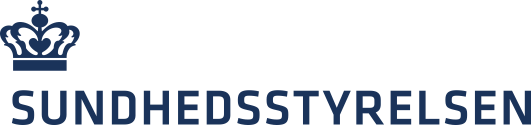 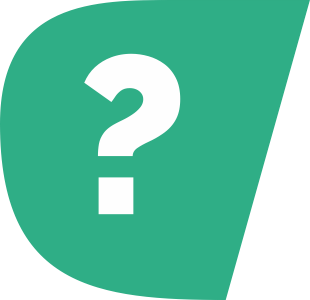 Har I forslag til, hvilke arrangementer I virkelig gerne ville have, at skolen gennemfører trods coronaen – selvfølgelig på en corona-sikker måde?
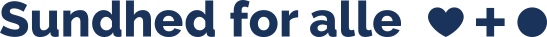 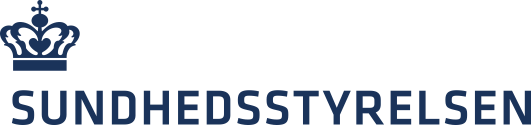 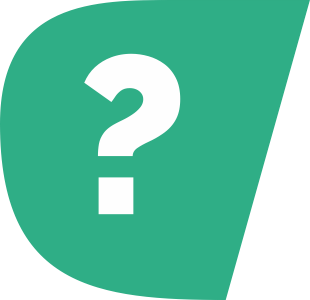 Har I forslag til hvordan?
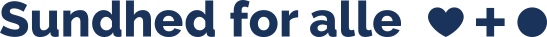 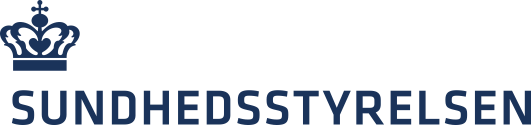 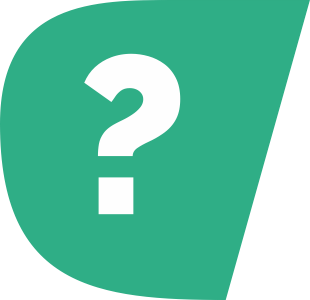 Har I andre forslag, der kan gøre skoledagen bedre lige nu, hvor alting er meget anderledes?
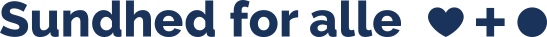